Io  grido…….mai più!
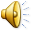 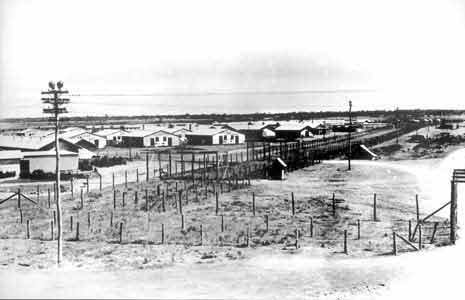 Il razzismo è l’espressione del cervello umano ridotta ai minimi termini.   
                (Rigoberta Menchú)
Far del male agli altri
Pensare di essere superiori
Far del male alle persone
intolleranza
IL  RAZZISMO
Forma di violenza
Violare i diritti umani
Annientare il cuore delle persone
Non rispettare gli  altri
Odiare le persone diverse
IL  RAZZISMO  E’ 
 IL  MODO  DI  DELEGARE  AGLI ALTRI IL DISGUSTO CHE ABBIAMO DELLA VITA
Gli Americani
E gli afro americani
Persecuzioni contro i rom
Inglesi e gli indiani
1860
Persecuzioni contro gli ebrei
IL RAZZISMO
   NELLA    STORIA
Gli spartani
Guerra nella exjuguslavia
Gli italiani in Belgio
Persecuzioni  religiose
IL RAZZISMO   E’  VIOLENZA

SPEZZA IL CUORE DELLE PERSONE INNOCENTI

Il RAZZISMO E’ IL DOLORE DI UN UOMO CHE MUORE

MOLTE PERSONE CHE VOLANO CON IL VENTO

MOLTE PERSONE SALGONO NEL BLU

PER UN COLPO DI PISTOLA

MOLTE PERSONE SALGON LASSU’

SENZA DIRE UNA PAROLA 

                                                            (MARIA VITTORIA)
Il massacro di Sand Creek (chiamato anche massacro di Chivington o battaglia di Sand Creek) si verificò negli STATI UNITI D’AMERICA durante le guerre indiane il 29 novembre 1860 quando delle truppe della milizia del Colorado, comandate dal colonnello John Chivington attaccarono un villaggio di CHEYENNE e ARAPAHO, massacrando donne e bambini.
L'attacco fu in primis riportato dalla stampa come una vittoria nei confronti di un coraggioso avversario. Nelle settimane successive una polemica cominciò a diffondersi riguardo alla possibilità che si fosse trattato di un massacro. 
Diverse inchieste furono condotte: due dai militari ed una dal Comitato di Condotta della Guerra, che sentenziò:
« Per quanto riguarda il Colonnello Chivington, questo comitato può difficilmente trovare dei termini adeguati che descrivano la sua condotta. Indossando l'uniforme degli Stati Uniti, che dovrebbe rappresentare un emblema di giustizia e di umanità; occupando l'importante posizione di comandante di un distretto militare, che gli ha concesso l'onore di governare tutto ciò che rientra nei suoi poteri, ha deliberatamente organizzato ed eseguito un folle e vile massacro in cui numerose sono state le vittime della sua crudeltà.
Egli conoscendo chiaramente la cordialità del loro carattere, avendo egli stesso in un certo senso tentato di porre le vittime in una condizione di fittizia sicurezza, ha sfruttato l'assenza di alcun tipo di difesa e la loro convinzione di sentirsi sicuri per potere gratificare la peggiore passione che abbia mai attraversato il cuore di un uomo. 
Qualunque peso tutto questo abbia avuto sul Colonnello Chivington, la verità è che ha sorpreso e assassinato, a sangue freddo, inaspettatamente uomini, donne e bambini, i quali avevano tutte le ragioni per credere di essere sotto la protezione delle autorità statunitensi, e poi ritornando a Denver si è vantato dell'azione coraggiosa che lui e gli uomini sotto il suo comando hanno eseguito.
In conclusione questo comitato è dell'opinione che al fine di vendicare la causa di giustizia e mantenere l'onore della nazione, pronte e rigorose misure debbano essere adottate per rimuovere coloro che hanno così vilipeso il governo presso il quale sono impiegati, e di punire, adeguatamente al crimine commesso, coloro che sono colpevoli di questi atti brutali e codardi. »
I dati furono raccolti dal Maggiore Edward Wynkoo e dal suo aiutante, che ripresero i numeri forniti dai sopravvissuti. Questi dati allegati con le conclusioni dell'indagine furono portati a conoscenza dei diversi comitati.
Numerosi testimoni si fecero avanti durante le inchieste, presentando testimonianze schiaccianti che furono confermate poi da altri testimoni. Almeno uno di questi testimoni fu ucciso a Denver poche settimane dopo la sua testimonianza.
Nonostante le raccomandazioni espresse dal comitato, i responsabili del massacro non furono mai perseguiti.
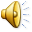 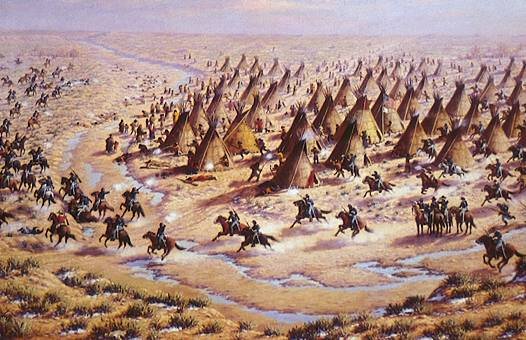 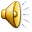 POCHI RAMMENTANO QUESTO  TERRIBILE FATTO

PER SECOLI  E’  STATO DIMENTICATO  CONTINUANDO  A CREDERE  CHE  FOSSERO STATI GLI  INDIANI  I FAUTORI  DI MASSACRI E INCENDI 

LA  STORIA POI CI  HA RIVELATO  CHE FURONO VITTIME  DEL BISOGNO DI ESPANSIONE  TERRITORIALE  DEGLI  INGLESI, FRANCESI  E SPAGNOLI.
IL  FIUME  SAND  CREEK

Si son presi il nostro cuore sotto una coperta scurasotto una luna morta piccola dormivamo senza paurafu un generale di vent'anniocchi turchini e giacca ugualefu un generale di vent'annifiglio d'un temporale.
C'è un dollaro d'argento sul fondo del Sand Creek.I nostri guerrieri troppo lontani sulla pista del bisontee quella musica distante diventò sempre più fortechiusi gli occhi per tre voltemi ritrovai ancora lìchiesi a mio nonno è solo un sognomio nonno disse sì.
A volte i pesci cantano sul fondo del Sand Creek.Sognai talmente forte che mi uscì il sangue dal nasoil lampo in un orecchio nell'altro il paradisole lacrime più piccolele lacrime più grossequando l'albero della nevefiorì di stelle rosse.Ora i bambini dormono nel letto del Sand Creek.Quando il sole alzò la testa tra le spalle della nottec'erano cani e fumo e tende capovoltetirai una freccia in cieloper farlo respiraretirai una freccia al ventoper farlo sanguinare.La terza freccia cercala sul fondo del Sand Creek.Si son presi i nostri cani sotto una coperta scurasotto una luna morta piccola dormivamo senza paurafu un generale di vent'anniocchi turchini e giacca ugualefu un generale di vent'annifiglio d'un temporale.Ora i bambini dormono sul fondo del Sand Creek.
RAZZISMO


IL RAZZISMO E’ INTOLLERANZA

IL RAZZISMO FERISCE

IL RAZZISMO E’ VIOLENZA

IL RAZZISMO E’ PREPOTENZA

LA BRAVA  PERSONA  TACE

SPERANDO  CHE  UN  GIORNO 

VERRA’ LA PACE 
                                                            (MADDALENA)
ESISTE UNA SOLA RAZZA……
L’UMANITA’’
SE  FAI MALE A  QUALCUNO

FAI  MALE  A  TE  STESSO

                           (Meriam)
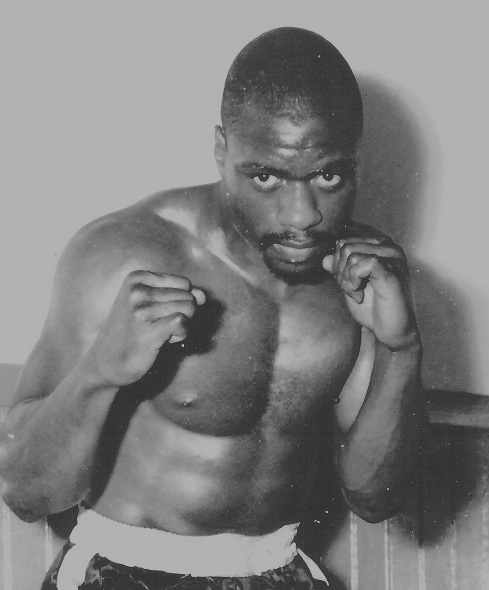 La storia di un incarcerazione ingiusta, di un nero accusato di atti che non aveva mai commesso, di un pugile che sarebbe potuto diventare il campione del mondo. La storia di Rubin “Hurricane” Carter, atleta dei pesi medi e primo classificato nella ranking list degli sfidanti alla cintura di campione del mondo di pugilato nel 1964.
Il 17 Giugno del 1966 alle 2.30 del mattino una strage nel “Lafayette Bar and Grill” fa iniziare l’incubo del pugile, che verrà accusato del triplice omicidio consumato quella notte nel locale. 3 vittime, due uomini morti sul colpo e una donna morta un mese dopo a causa delle ferite riportate. Testimone chiave un uomo che sopravvisse  alla sparatoria, ma che perse un occhio a causa di un ferita. Colpa del pugile fu solo quella di avere una macchina che corrispondeva alla descrizione dei testimoni che ne avevano vista una come quella fuggire dal luogo del delitto e di portare alcuni proiettili come quelli usati per la strage nella vettura.
Dopo essere stato rilasciato dagli arresti visto che i testimoni avevano tutti affermato che Carter non poteva essere il
 colpevole perchè non era in alcun modo somigliante a uno dei due uomini che erano stati visti uscire dal bar sulla macchina bianca, il primo processo, presieduto da una giuria interamente composta da bianchi, condanna Carter all’ergastolo, basandosi sulle testimonianze di due delinquenti, Bello e Bradley, che in seguito ritratteranno più volte le loro versioni .
Hurricane verrà riconosciuto innocente e liberato solo 15 anni dopo
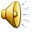 «Nulla al mondo è più pericoloso che un'ignoranza sincera ed una stupidità coscienziosa.»
Martin Luther King
Caro diario 
Il razzismo per me è una cosa bruttissima perché va sempre a finire con la violenza.
Forse nasce da una piccola cosa stupida che diventa una grande cosa stupida.
L a gente non si rende conto che fa male non solo agli altri ma anche a se stessi. E’ questo che penso del razzismo e non mi fa tanto piacere!  

Ciao Michela
MIA NONNA DICEVA CHE AL MONDO ESISTONO DUE TIPI DI PERSONE QUELLE CHE HANNO E QUELLE CHE NON HANNO… E COSì E’ PER LE RAZZE
IL RAZZISMO E’

UN COMPORTAMENTO SBAGLIATO                                                

E’ GUERRA
 
E’ VIOLENZA
 
E’ MORTE
 
TUTTE QUESTE COSE SONO VERGOGNOSE

PERCHE’ NON POTREMO  MAI  ESSERE  UNITI? 
                                                          
                                                              (MARTINA)
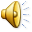 Cara Kitty
Fa un caldo tremendo, tutti sbuffano e sudano e a me tocca andare sempre a piedi.
Solo adesso mi accorgo di quanto sono comodi i tram, soprattutto quelli aperti ma noi ebrei non possiamo più prenderli, dobbiamo accontentarci di andare a piedibus calcantibus. L’unico mezzo di trasporto che possiamo ancora usare è il traghetto.
L’uomo che guida quello della 	Jozef Israelskade ci ha fatto salire quando gli abbiamo chiesto di attraversare.
Non è colpa degli olandesi, se noi ebrei ce la passiamo così male
                                (diario di Anna Frank)
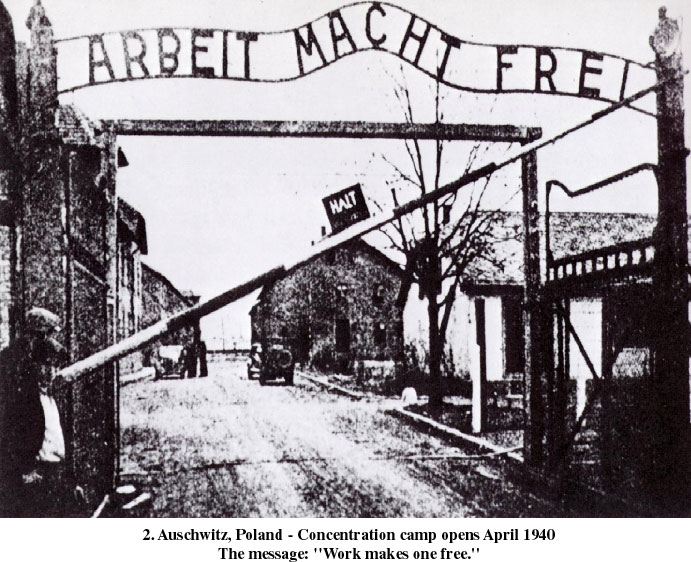 CI SONO DUE TIPI DI INTOLLERANZA:
QUELLA INDIVIDUALE E QUELLA SOCIALE
QUELLA INDIVIDUALE SI MANIFESTA IN PICCOLE AZIONI
QUELLA SOCIALE PUO’ EVOLVERSI VERSO FORME ORGANIZZATE DI RIBELLIONE, FINO A CONDURRE A VERE E PROPRIE GUERRE.
Caro Diario
Oggi mi è capitata una cosa veramente brutta che mi ha fatto arrabbiare.
Stavo tornando a casa quando ho sentito dei ragazzi che prendevano in giro e dicevano delle parole brutte ad una signora con il Hijob mentre stava seduta aspettando l’autobus.
Io non ce l’ho fatta a stare zitta e l’ho difesa.
Conosco quella signora, viene come me dalla Tunisia.
Credo che certe cose non dovrebbero accadere

Meriam
IL RAZZISMO E’ VIOLENZA, SANGUE
ODIO NEI CONFRONTI DI CHI E’ DIVERSO
IL RAZZISMO E’
ANCHE PAROLA CHE OFFENDE, ANNIENTA IL CUORE DELLE PERSONE
ROSSO SCURO
BAMBINI SENZA FUTURO
SOLDATI CON GIACCHE ALLACCIATE
PERSONE MINACCIATE
PERSONE INNOCENTI CON PIGIAMI A RIGHE
LASCIANO CASE, AMORE, GIOIA E FAMIGLIE
E SALGONO NEL BLU
PER NON ESSERCI PIU’- 

                                                                                      (ELISA)
PERSONE SENZA CUORE TRAFIGGONO ANIME DISPERATE
IL TRENO ARRIVA E LA SPERANZA FINISCE
SE COMPRENDERE  E’ IMPOSSIBILE

RICORDARE   E’  NECESSARIO   
     
                       (P. LEVI)
Maria Vittoria: secondo me questa frase significa che non si riesce a capire che non si deve uccidere e ricordare che sono morte tante persone ci aiuta.

Matteo G: secondo me ricordare è importante perché è una cosa leale

Sofia: secondo me vuol dire che se gli esseri umano con capiscono quello che fanno devono almeno ricordarlo

Gabriele : secondo me vuol dire che se non si riesce a capire che l’intolleranza è sbagliata ricordare ciò che ha causato ci aiuta

Agnese : secondo me significa che ricordare ti aiuta a non fare cose sbagliate e a pensare prima di agire

Alex: secondo me vuol dire che ricordare ciò che di brutto è accaduto ci permette di diventare uomini migliori.
L’annullamento della personalità, il degrado dell’essere umano alla condizione di animale, la privazione della dignità: che cos’è tutto questo se non una morte anticipata, una morte ancora più grave, non fisica, bensì spirituale?. 
Tutto nei campi di sterminio era finalizzato al raggiungimento di questo obiettivo, dalla scritta sul cancello d’entrata fino all’orchestra che scandiva le ore di lavoro. Anche i kapò, come ricorda Levi, erano vittime e allo stesso tempo carnefici di questa progressiva distruzione della personalità. L’essere umano è  da considerarsi tale in quanto insieme di domande, di memorie, di emozioni, di sentimenti, di pensieri, tutti fattori che all’interno del Lager venivano ridotti al minimo e dai meno forti addirittura abbandonati, per lasciare posto agli istinti animali, dettati dalla sopravvivenza. Questa è la cosa più terribile che veniva attuata, perché, anche nella schiavitù, un uomo ha la capacità di rimanere tale, di rimanere se stesso, pur subendo angherie, sopraffazioni. Nei Lager no, il target primario era l’annullamento totale, del corpo e dell’anima: a queste persone non era neanche consentito morire da esseri umani, ma da animali.
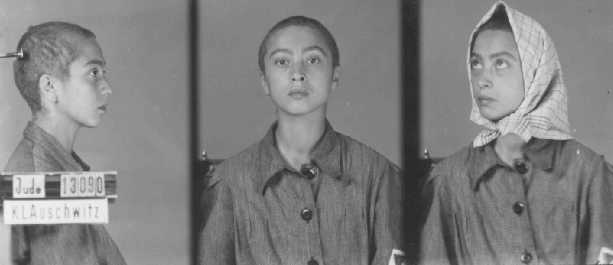 Se questo è un uomo
 
“Voi che vivete sicuri
Nelle vostre tiepide case,
Voi che trovate tornando a sera
Il cibo caldo e visi amici:
 
	Considerate se questo è un uomo
	Che lavora nel fango
	Che non conosce pace
	Che lotta per mezzo pane
	Che muore per un sì o per un no.
	Considerate se questa è una donna,
	Senza capelli e senza nome
	Senza più forza di ricordare
	Vuoti gli occhi e freddo il grembo
	Come una rana d’inverno.
 
Meditate che questo è stato:
Vi comando queste parole.
Scolpitele nel vostro cuore
Stando in casa andando per via,
Coricandovi alzandovi;
Ripetetele ai vostri figli.
	
	O vi si sfaccia la casa,
	La malattia vi impedisca,
	I vostri nati torcano il viso da voi.”
 
 
(Primo Levi, Se questo è un uomo, )
COSA PENSO IO DEL RAZZISMO

Secondo me il razzismo è una cosa ingiusta, senza senso.
Esso porta alla guerra, morte, campi di concentramento e pazzia.
La mia opinione è che se la tolleranza avesse la meglio sull’intolleranza e se quindi svanisse sarebbe meglio per tutto il mondo.
                                                (AGNESE)
E’  ACCADUTO MA …
NON DEVE PIU’  ACCADERE
LA  PACE CI SARA’
QUANDO LA BELVA UMANA  FINIRA’
Nel  1980  muore Tito, il generale che governò per anni la Juguslavia instaurando una dittatura, e inizia la disgregazione del territorio formato da diverse etnie, religioni e culture,
I nazionalismi e gli odi etnici ebbero la meglio sulla ragione e sulla solidarietà ed iniziò una guerra che aveva come imperativo TUTTI CONTRO TUTTI.

Essa coinvolse sia le etnie che le fedi religiose

La guerra civile juguslava ,ispirata al principio “della pulizia etnica,
cioè allo sterminio degli avversari ,  è stata la più sanguinosa e disumana.
Milioni di persone  sono state uccise o orrendamente mutilate, milioni di donne sono state violentate e migliaia di persona sono state deportate nei campi di concentramento.
A milioni hanno dovuto lasciare le loro case e le loro proprietà


NEANCHE DA QUESTA GUERRA IMPAREREMO QUALCHE COSA?
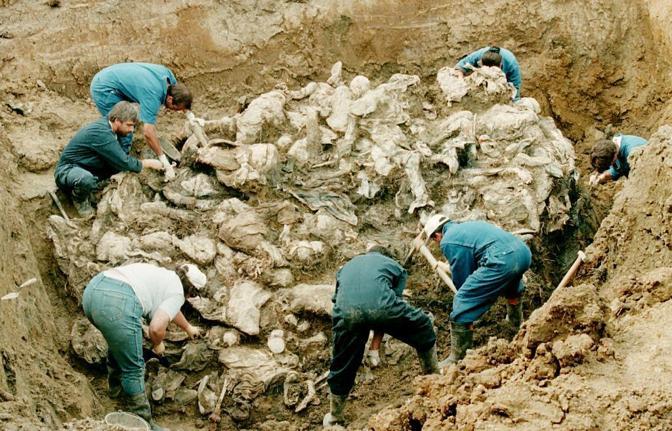 IL RAZZISMO E’

UN VENTO CHE SPEZZA IL CUORE

SENZA PIETA’ ACCECATO DI PAZZIA

IL RAZZISMO E’ 

FIGLIO DELLA GUERRA

MORTE ODIO VERRANNO SU RAPIDI ALI

MA SE CERCHIAMO DI ESSERE FRATELLI

POTRANNO NASCERE UOMINI MIGLIORI

                                                (AGNESE)
FARLO  E’  SBAGLIATO
TUTTI LO DICONO
MA ALCUNI CONTINUANO
C’E’ CHI LA GUERRA LA CHIAMA SANTA
C’E’ CHI UCCIDE LE PERSONE PER MOTIVI RELIGIOSI
C’E’ CHI E’ RAZZISTA E NON SI ACCORGE DI ESSERLO
PERO’ UNA COSA E’ CERTA
CON LA GUERRA NON SI RISOLVE NULLA

                                                                    (SIMONE)
IL RAZZISMO E’

AVER PAURA DEL DIVERSO

IL RAZZISMO E’

DISPREZZO E ODIO

IL RAZZISMO E’ 

NON RISPETTARE

TOGLIERE I PROPRI DIRITTI

IL RAZZISMO E’

NON CAPIRE CHE SIAMO TUTTI UGUALI

IL RAZZISMO E’ VIOLENZA NEI CONFRONTI DEGLI ALTRI 
                                                    
                                                                                         (SOFIA)
La Svizzera e gli Italiani
I   Rom
IL  RAZZISMO
C’E’
ANCORA OGGI?
Pasthun e hazara
Nord e Sud d’Italia
La donna nella cultura medio orientale
Gli extracomunitari nei diversi paesi
IL  RAZZISMO  PER  ME……

E’ una cosa brutta perché per esso le persone muoiono come è accaduto anche agli Indiani d’America.
Accade quando ci si sente superiori, per questioni di economia o di etnia.
Per me è sofferenza nel cuore.

                                                       (Hosnni)
Eliminare chi è differente, non ti rende di certo più intelligente



Se rispettare è impossibile
Non uccidere lo è


Non rifacciamo gli sbagli del passato
Perché non rende felice ogni soldato schierato
IL RAZZISMO  OGGI DALLE NOSTRE RICERCHE SULLE NOTIZIE

SARKOZY MANDA FUORI I ROM DALLA FRANCIA

 I TALEBANI IN AFGHANISTAN (PASTHUN E GLI HAZARA)

MAESTRA CON IL BURGHA SPAVENTA GLI ALUNNI

 DIRIGENTE  SCOLASTICO  INVEISCE  CONTRO  GUIDA AL  MUSEO PERCHE’  TUNISINA

POPOLAZIONE DI UN PAESE IN  ITALIA  CONTRO IMMIGRATI

TUNISINO FINISCE  IN  OSPEDALE  PER PERCOSSE  A  VICENZA

GAY  PICCHIATI  A ROMA

 SOLDATI  ITALIANI  CONTRO  I GOMMONI  DI IMMIGRATI

IL  SUD  D’ITALIA:  LADRONI!
IL  DIVERSO A MOLTI DISTURBA
MA SOPRATTUTTO FA PAURA
Caro Andry
Ti voglio raccontare cosa abbiamo fatto a scuola e cosa ne ho capito.
Abbiamo discusso del razzismo e secondo me è quando una persona non tollera un’altra per alcune differenze come la lingua, il colore della pelle, la religione.
Ti faccio un esempio:
NEL 2010 il Presidente della Francia Sarkozy, con voli speciali pagati dallo Stato, ha rimpatriato in Romania dei Rom. Lui lo ha fatto perché i suoi cittadini pensano che i Rom portino la delinquenza.
Invece tra loro ci sono molte persone brave.
Lì lavorano 15 ore al giorno per 30 giorni al mese a 150 euro.
Loro sono molto dispiaciuti.
Secondo me Sarkozy è un razzista perché non ha accettato le persone per quello che sono.
Tuo Francy
Ps.: spero di scriverti presto cose più belle
Ciao ciao
                                               (FRANCESCO  CARLETTI)
IL RAZZISMO…..
E’ NON ESSERE RISPETTATI
NON CONSIDERARE LE IDEE ALTRUI
CONSIDERARSI SUPERIORI

COMPORTARSI DA RAZZISTI
E’ MALTRATTARE  O ADDIRITTURA UCCIDERE
CHI  E’ DIFFERENTE  E  NON DIVERSO

IL  RAZZISMO  SI PRESENTA
ANCHE PRENDENDO IN GIRO QUALCUNO
QUINDI NON BISOGNA IN NESSUN MODO
FARE NESSUN TIPO DI VIOLENZA
NE’ VERBALE NE’ FISICA  

                                                                           (ALEX)
CARO DIARIO
VORREI CONFIDARTI ALCUNI MIEI PENSIERI.
VORREI DIRTI COSA E’ IL RAZZISMO PER ME.
BEH DEVO DIRTI CHE E’ PROPRIO UNA COSA BRUTTISSIMA. DELLE PERSONE SI SENTONO SUPERIORI, PIU’ INTELLIGENTI O PIU’ BELLE DI ALTRE E NON ACCETTANO LE PERSONE CHE AD ESEMPIO HANNO UN COLORE DI PELLE DIFFERENTE.
I RAZZISTI ODIANO LE PERSONE DIFFERENTI, MA PENSA CHE BRUTTO UN MONDO POPOLATO DA PERSONE TUTTE UGUALI…..SAREBBE ORRENDO!
SAI DIARIO SECONDO ME E’ BELLO ESSERE DIFFERENTI COSI’ SI POSSONO IMPARARE NUOVE LINGUE, NUOVE RELIGIONI, LINGUE E FARE MOLTE AMICIZIE.
IL BRUTTO E’ CHE CIO’ E’ SUCCESSO E CONTINUA A RIPETERSI.
INVECE, CHE NE DIRESTI DI FARE IN MODO CHE GLI ERRORI DEL PASSATO NON SI RIPETANO?
TUA SERENA

                                                    (SERENA)
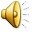 RIFLETTI SEMPRE PRIMA DI PARLARE
PERCHE’ LE PAROLE FERISCONO PIU’
DI UN SEMPLICE GESTO
Ave Traiano
Ti volevo dire le mie opinioni sul razzismo.
Ormai esiste un po’ in tutte le nazioni ed è purtroppo molto comune.
Forse oggi, forse ieri, forse giorni fa ho scoperto che il razzismo porta sempre alla violenza….come nella guerra dei nazisti contro gli ebrei. C’era il razzismo? Si e poi c’è stata anche la violenza.
Sai che ti dico? Il razzismo secondo me è un atteggiamento che uno pratica senza neanche pensarci.
E’ quando un popolo si sente minacciato, ma si crede superiore. Aspetta, mi spiego meglio. E’ quando un popolo, che pensa di essere superiore ad un altro si sente attaccato, quando non lo è, come la guerra degli Inglesi agli Indiani d’America.
Comunque quando si parla di razzismo c’è sempre un interesse economico. Forse non si accettano i Rom perché lo Stato deve pagare per loro come accade per gli stranieri. Ma questa è soltanto una mia idea,  poi …..perchè dicono che i Rom non sono normali non lo so!
Comunque vi è un’altra differenza che mi fa capire cosa significa discriminare: il Mondo del Nord e il Mondo del Sud.
La divisione non c’è con l’Equatore ma con una striscia immaginaria. Quelli del Nord si considerano belli,intelligenti e superiori a quelli del Sud che vengono considerati brutti, antipatici, somari e ignoranti solo perché sono poveri, perché vengono sfruttati da quelli del Nord. Tipo come i ricchi si arrabbiano con i poveri perché mangiano con le mani(ma non è colpa loro non hanno soldi per forchette e coltelli!!)
A volte credo che gli uomini siano proprio stupidi!
AVE GABRY
Nasceranno da noiuomini migliori. 
La generazioneche dovrà veniresarà miglioredi chi è natodalla terra,dal ferro e dal fuoco.Senza paurae senza troppo rifletterei nostri nipotisi daranno la manoe rimirandole stelle del cielodiranno:«Com'è bella la vita!»Intonerannouna canzone nuovissima,profonda come gli occhi dell'uomofresca come un grappolo d'uva, una canzone libera e gioiosa.
Nessun alberoha mai dato frutti più belli. E nemmenola più belladelle notti di primaveraha mai conosciutoquesti suoniquesti colori. Nasceranno da noi uomini migliori. La generazione che dovrà venire sarà miglioredi chi è natodalla terra,dal ferro e dal fuoco
                              
                                   (N.HIKMET)
SE  NON SI HA MEMORIA
IL MONDO SI TINGERA’ DI ROSSO
NON ARRICCHIAMO 
MONTAGNE DI UMANI
Aprimi fratello
di René Philombé


Ho bussato alla tua portaho bussato al tuo cuoreper avere un lettoper avere del fuocoperché mai respingermi ?Aprimi fratello ! 
Perché domandarmise sono dell’Africase sono dell’Americase sono dell’Asiase sono dell’Europa ?Aprimi fratello ! 
Perché domandarmi quant’è lungo il mio nasoquant’è spessa la mia boccadi che colore ho la pelleche nome hanno i miei dèi ?
Aprimi fratello ! 
Io non sono neroio non sono rossoio non sono gialloio non sono bianconon sono altro che un uomo.Aprimi fratello ! 
Aprimi la porta aprimi il tuo cuoreperché sono un uomol’uomo di tutti i tempil’uomo di tutti i cielil’uomo che ti somiglia !
FRATELLO
NON IMPORTA SE VIENI DALL’EGITTO, DALL’IRAN O DALL’AFRICA
IO TI ACCOGLIERO’
FRATELLO
NON TEMERE SE TI HANNO VOLTATO LE SPALLE
IO NON LO FARO’
FRATELLO
NON TEMERE SE TI HANNO PICCHIATO
IO TI CURERO’
FRATELLO
NON TEMERE SE HANNO PARLATO MALE DI TE 
IO TI RISPETTERO’
PERCHE’ SE ABBIAMO IL COLORE DELLA PELLE DIVERSO 
O ALTRO
IL TUO CUORE E’ COME IL MIO
FRATELLO
                                                 (TOMMASO  GIACANI)
LA VITA  E’ BELLA (TESTO DELLA CANZONE DI FRANCESCO  FOGGIA)

Il razzismo da dolore e porta la guerra per ore e ore

Il razzismo da punizioni e toglie tutte le emozioni

Che senso ha fare bordello quando potresti essere fratello

Neanche più la forza della natura può togliere ormai questa paura

Paura di essere inferiori contro quelli superiori che portano solo dolori

Non importa se sei un uomo, bambino o anziano
Tanto non sei più un essere umano

La mia vita era pulita
E ad un tratto è svanita

Basta che ti giri un secondo e sei fuori dal mondo
La bestia non si ferma se non uccide e cancella

Ma ricordati sempre che la vita è bella!
IL MIO NOME E’ MAI PIU’

Io non lo so chi c'ha ragione e chi nose è una questione di etnia, di economia,oppure solo pazzia: difficile saperlo.Quello che so è che non è fantasiae che nessuno c'ha ragione e così sia,e pochi mesi ad un giro di boaper voi così modernoC'era una volta la mia vitac'era una volta la mia casac'era una volta e voglio che sia ancora.E voglio il nome di chi si impegnaa fare i conti con la propria vergogna.Dormite pure voi che avete ancora sogni, sogni, sogniIl mio nome è mai più, mai più, mai piùIl mio nome è mai più, mai più, mai piùIl mio nome è mai più, mai più, mai piùIl mio nome è mai più...
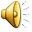 Eccomi qua, seguivo gli ordini che ricevevoc'è stato un tempo in cui io credevoche arruolandomi in aviazioneavrei girato il mondoe fatto bene alla mia gente(e) fatto qualcosa di importante.In fondo a me, a me piaceva volare...C'era una volta un aeroplanoun militare americanoc'era una volta il gioco di un bambino.E voglio i nomi di chi ha mentitodi chi ha parlato di una guerra giustaio non le lancio più le vostre sante bombe,bombe, bombe, bombe, BOMBE!Il mio nome è mai più, mai più, mai piùIl mio nome è mai più, mai più, mai piùIl mio nome è mai più, mai più, mai piùIl mio nome è mai più...
...
Io dico si dico si puòsapere convivere è dura già, lo so.Ma per questo il compromessoè la strada del mio crescere.E dico si al dialogoperchè la pace è l'unica vittorial'unico gesto in ogni sensoche dà un peso al nostro vivere,vivere, vivere.Io dico si dico si puòcercare pace è l'unica vittorial'unico gesto in ogni sensoche darà forza al nostro vivere.Il mio nome è mai più, mai più, mai piùIl mio nome è mai più, mai più, mai piùIl mio nome è mai più, mai più, mai piùIl mio nome è mai più...
LEONARDO

MADDALENA

MARIA VITTORIA

SERENA

FRANCESCO

SIMONE

GABRIELE

ELISA

FRANCESCO

TOMMASO

MATTEO
HOSSNI

MICHELA

MERIAM

MARTINA

STEFAN

AGNESE

ALEX

SOFIA

SARA

MATTEO
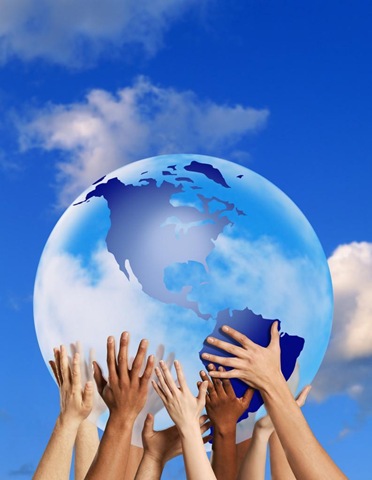